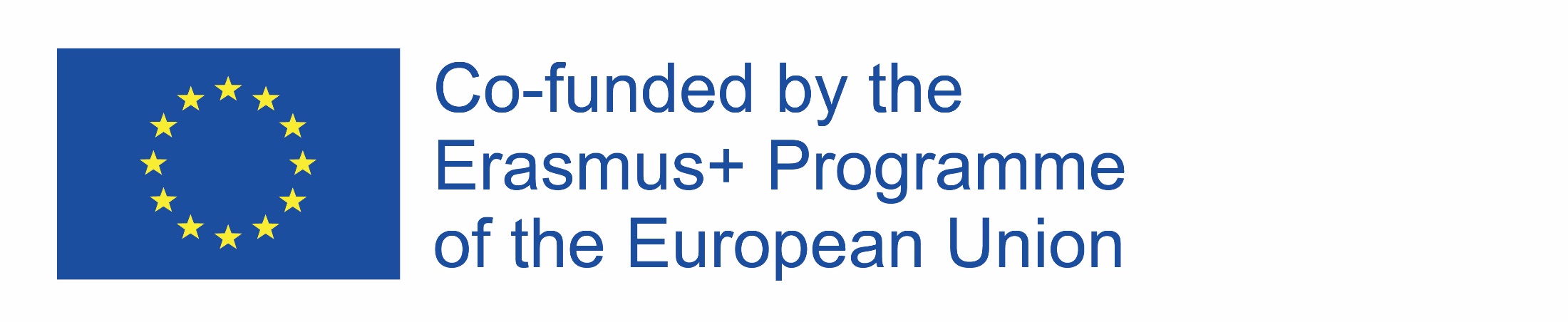 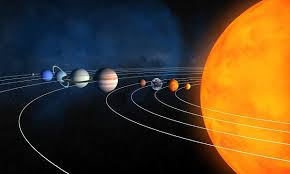 UKŁAD SŁONECZNY Web Quest jest przeznaczony dla I klasy gimnazjum.
Cel: utrwalenie wiadomości o działaniu Układu Słonecznego,
 wzbudzenie zainteresowań uczniów kosmosem, zdobycie nowych informacji.

Autorem projektu jest: Joanna Lemirowska - Wronka
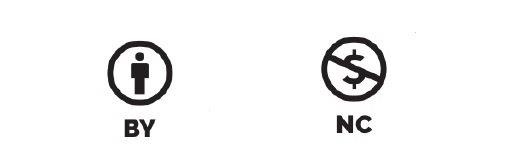 SPIS TREŚCI
1. Wprowadzenie
2. Zadania
3. Proces
4. Źródła
5. Ewaluacja
6. Konkluzja
7. Poradnik dla nauczyciela
WPROWADZENIE
Mieszkasz na Ziemi, widzisz z niej Słońce, Księżyc i gwiazdy.... Skąd się  wziął wszechświat, jak działa i wygląda? Może jest gdzieś planeta podobna do naszej Ziemi? Czy Ziemia jest płaska? Czy na innych planetach znajdziemy życie? Czym różnią się od siebie? …  
Odpowiedzi na te pytania otrzymacie pracując z rówieśnikami podczas zajęć. To będzie WASZA PRACA, sami poszukacie informacji o Układzie Słonecznym, rozwiążecie zagadki kosmosu, odpowiecie sobie na postawione pytania. Będziecie ekspertami w tej dziedzinie.

Wprowadzenie pisze w całości nauczyciel.
Opisz cele i spodziewane efekty: czego uczniowie powinni się dowiedzieć, co zbadać, jakie treści programowe (szkolne) będą realizowane (tu możesz się odnieść do Podstawy Programowej oraz Standardów Wymagań Egzaminacyjnych). 
Opisz też, jakie umiejętności uczniowie powinni posiadać przed przystąpieniem do realizacji WebQuestu. 
Opisz krótko całe przedsięwzięcie.
Pokaż realne i przydatne dla uczniów (nie tylko w kontekście szkolnym!) zalety i możliwości.
ZADANIE
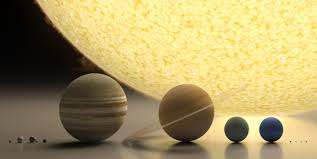 Przygotujcie prezentację PowerPoint, w której zawarte będą informacje o wielkości planet, ich księżycach, odległości od Słońca, czasie pełnego obrotu.  Znajdź dowody na to, że Słońce jest w centrum naszego układu.
Przeglądnij zdjęcia i rysunki dotyczące budowy Układu Słonecznego. Przeanalizuj zebrane materiały, porównaj z materiałem  opracowanym przez innych członków grupy. Wybierz te, które dadzą odpowiedzi na postawione zagadnienia. 
Przedstawcie zebrane wiadomości, ilustracje, zdjęcia drugiej grupie. Porównajcie je, dokonajcie selekcji zgromadzonych materiałów, uzupełnijcie i zaprojektujcie prezentacje, które zostaną złączone w jedną. 
Utwórzcie plakat przedstawiający Układ Słoneczny (uwzględniający Słońce oraz planety), wykonajcie go wybranymi przez siebie technikami plastycznymi na niebieskim kartonie formatu A1. Zadbajcie o estetyczny wygląd plakatu. 
Zaprojektujcie i przygotujcie karty formatu A4 z informacjami o każdej planecie /wielkość, ilość księżyców, odległość od Słońca/ - jedna strona /biała/. Na odwrocie – /czarny kolor/ napiszcie nazwę planety, wklejcie ilustrację lub narysujcie ją. Przygotujcie dwa bloki techniczne: z kartkami czarnymi i białymi, sklejcie lub zszyjcie zszywaczem. Karty te później będą wykorzystane na lekcji geografii do powtórzenia materiału.
Może zrobić projekt karty?                             Zwracamy się do grupy czy pojedynczej osoby?

Zadanie jest kluczową częścią WebQuestu i musi być uważnie zaprojektowane.
zadanie nie może być odtwórcze, krok-po-kroku;
zadanie musi angażować samodzielne myślenie i kreatywność ucznia;
używaj form określających konkretne aktywności (zaprojektuj, rozwiąż zagadkę, znajdź dowody na..., przeanalizuj, zbierz opinie, porównaj je z własnymi,...);
podaj zwięźle i jasno, jakich efektów oczekujesz;
jeżeli będą potrzebne konkretne narzędzia, wspomnij o tym.
PROCES
PRACA GRUPOWA
Podzielcie się na dwie grupy, każda grupa opracuje inne zagadnienia, które przedstawi w prezentacji  składającej się ze zdjęć oraz tekstu. /grupa – ile osób?/
Proces
Materiały przygotuj w szkole /na lekcjach informatyki/ i w domu /jako pracę dodatkową, rozwijającą /. 
Dobierz sobie do grupy trzy osoby, wybierzcie lidera. 
Na realizację projektu macie 4 tygodnie. Harmonogram pracy:















Krótki opis organizacji i planowanego przebiegu procesu realizacji WebQuestu
Kroki jakie uczeń powinien wykonać, aby zrealizować zadania.
Opis, czego się spodziewasz jako nauczyciel,  w tym jakich pozaprzedmiotowych umiejętności oczekujesz (np. doświadczenie publicznej prezentacji, moderowaniu dyskusji, aktorstwo).
Miejsce realizacji projektu.
Okres realizacji (ile dni / tygodni).
Zakres przedmiotowy (jeden przedmiot, kilka - jakich, interdyscyplinarny).
Jeżeli uczniowie będą pracować w grupach, to opis: w jakich grupach, jakie będą zasady podziału/przydziału i kto to czyni
Wskazania najczęściej popełnianych błędów i sugestie dotyczące metod ich unikania.
Sposób przygotowania i zrealizowania prezentacji (np. komputer(y), projektor, klasa, pracownia informatyczna, techniczne środki, publiczność, oprawa etc.).
Można by też zasugerować:
Zrobić listę pytań bez odpowiedzi. /po prezentacji lub w czasie przygotowywania informacji, pokazać, że nie można od razu wszystkiego wiedzieć/
Ocena przez uczniów informacji zawartych w prezentacji – ankieta.
Podsumowanie – wady i zalety pracy metodą WebQuest.
Proces
Na przygotowanie prezentacji uczniowie mają tydzień (lub dwa tygodnie – w zależności od liczby uczniów w klasie oraz ich sprawności intelektualnej) i przynoszą je na zajęcia z geografii. Mogą podzielić między sobą zagadnienia, by potem złączyć w całość prezentację.
Każda grupa przedstawia swoją prezentację, aby podzielić się z pozostałymi uczniami zdobytymi informacjami. Nauczyciel zadaje pytania sprawdzające. Następnie obie prezentacje zostają połączone w jedną całość.
Tydzień to za mało, materiał obszerny.  Żeby dobrze to zrobić musi być więcej czasu. To jest na str. 6
PROCES
Na kolejnej lekcji jakiej? wszyscy uczniowie tworzą wspólnie plakat na kartce A3 przedstawiający Układ Słoneczny. Do zrobienia plakatu można wykorzystać dowolne materiały (które przynoszą uczniowie) i dowolną technikę. Można użyć: tkanin, nici, wełny, sznurka, waty, drucików przyklejanych taśmą klejącą, gazet, papieru, farb, kredek, itp.).
Jest to na str.6
PROCES
Informacji potrzebnych do przygotowania zadania szukajcie w podanych stronach internetowych lub innych wam znanych.

Pamiętajcie, aby w Waszych pracach zamieścić:
1. Tytuł/ Temat.
2. Imiona  i nazwiska uczniów, którzy ją przygotowywali.
3. Informacje  w ciekawej, estetycznej, wyczerpującej, różnorodnej formie. Użyjcie Waszej wyobraźni i umiejętności.
4. Każda grupa samodzielnie prezentuje klasie swoją pracę.

Pamiętajcie, by pracować zgodnie z wytycznymi.
ŹRÓDŁA
Wydawnictwa:
„Encyklopedia PWN – Geografia” 
„Encyklopedia Szkolna – Wszechświat” Larousse, 1996„Ziemia” D. Elsom, DEBIT 2000„Świat Bez Tajemnic. Słońce, Gwiazdy, Planety” J. Gaff, Polska Oficyna Wydawnicza 1990 
https://pl.wikipedia.org
http://www.astronomia.biz.pl/uklad_sloneczny.html
https://www.youtube.com/watch?v=c98Sqk6vmsg
https://www.youtube.com/watch?v=aU37zuvW1bA
http://www.szkolnictwo.pl/szukaj,Powstanie_i_ewolucja_Uk%C5%82adu_S%C5%82onecznego
http://www.uklads.strefa.pl/strona/pie.html





Opisz, jakie źródła i zasoby będą konieczne/potrzebne/przydatne. Podstawą są źródła sieciowe (patrz ramka obok), jednak opisz tu możliwie różnorodne źródła i zasoby. Rozważ np.: 
źródła sieciowe (strony internetowe, internetowe bazy danych, tu także internetowe metody komunikacji interaktywnej z ludźmi - ekspertami, świadkami etc - takie jak fora, e-mail, systemy konferencyjne; tu także sugestie co do metod poszukiwania innych stron - ich liczby, szczególnych cech, kryteriów przydatności); 
źródła i zasoby informatyczne offline (zalecane lub wymagane oprogramowanie używane w trakcie realizacji, dane offline - na dyskach, np. filmy wideo, bazy danych; tu także np. wyszukiwarka książek w szkolnej bibliotece);
źródła multimedialne (zalecane filmy, materiały wideo i dźwiękowe);
źródła książkowe (zalecane książki, periodyki, podręczniki szkolne);
inne źródła (np. osobowe - wywiad, telewywiad, ankieta etc.);
zasoby ludzkie (nauczyciel - opiekun, ew. inni nauczyciele, inne osoby wspierające, sugestie co do ich doboru i liczebności, inni partnerzy - muzeum, tu także ew. adresy e-mail nauczycieli godzących się na pomoc tą drogą);
inne zasoby (materialne - np. pomieszczenia, materiały, doświadczalne - np. wycieczka, wizyta, eksperyment etc.).
ŹRÓDŁA
http://astro.ia.uz.zgora.pl/others/solar_system/site/planety_karlowate/planety_karlowate.html
https://www.youtube.com/watch?v=Or7AfKd1HTk
https://www.youtube.com/watch?v=KHZjW0YMlVc
https://www.google.pl/search?q=py%C5%82+kosmiczny&client=firefox-b-ab&tbm=isch&tbo=u&source=univ&sa=X&ved=0ahUKEwjM0umPnrrSAhUhJsAKHVGuDvMQsAQINw&biw=1366&bih=610
http://www.szkolnictwo.pl/szukaj,Py%C5%82_kosmiczny
https://www.youtube.com/watch?v=LpZ5zFew4Vk
ŹRÓDŁA
https://www.bryk.pl/wypracowania/fizyka/wszech%C5%9Bwiat_i_cia%C5%82a_niebieskie/13495-meteoroidy_meteory_i_meteoryty.html
http://almukantarat.pl/wiedza/08meteory/
Merkury, Wenus, Ziemia, Mars, Jowisz, Saturn, Uran, Neptun – Wikipedia
http://odkrywcyplanet.pl
http://dracul.kill.pl/~bielu/astronomia/wenus/wenus.htm
http://www.kosmos.edu.pl/planety/
http://astro.jasiu.pl/planety/ziemia.htm
http://astro.ia.uz.zgora.pl
https://www.youtube.com/watch?v=aQLcCd8VKTk
http://dracul.kill.pl/~bielu/astronomia/jowisz/jowisz.htm
https://www.youtube.com/watch?v=mB41zeih2Kk
http://astro.ia.uz.zgora.pl/~tygrysek/site/planety/uran/uran.html
https://www.youtube.com/watch?v=XQC4NqmE87M
EWALUACJA
Zalecana zawartość
Tu powinna się znaleźć tabela kryteriów oceny i poziomów ich spełnienia. Kryteria powinny być dostosowane do specyfiki zadań konkretnego webquestu.
Kryteria powinny uwzględnić i przewidywane produkty tego konkretnego webquestu, i różne elementy całego procesu.
Jeżeli efekty WebQuestu przełożą się na stopnie szkolne - jasno opisz tu, w jaki sposób (w tym: czy z jednego, czy z kilku przedmiotów i jakiego, jakich).
Zobacz też:
Poniżej - zalecana przeze mnie konstrukcja tabeli ewaluacji (dla porównania  zestawiona z inną, często spotykaną).
Tabela 1. Daleka od optymalnej konstrukcja tabeli ewaluacji
Tabela 2. Bliższa optymalnej konstrukcja tabeli ewaluacji
EWALUACJAOCENA
KONKLUZJA
Korzyści, jakie osiągnęliście w czasie realizacji tego projektu:
Wasza praca grupowa, indywidualna i zespołowa, przyczyniła się do powstania ciekawego plakatu pokazującego Układ Słoneczny, stworzenia kart planet oraz prezentacji multimedialnej. 
Pozyskaliście wiele nowych, interesujących informacji dotyczących otaczającego nas wszechświata.
Poznaliście różne źródła internetowe oraz zasady bezpiecznego korzystania z Internetu.
 Nauczyliście się opracowywać informacje w różnych formach.


Krótki tekst 
sumujący spodziewane efekty pracy uczniów,
sumujący to, czego uczniowie doświadczyli, nauczyli się, osiągnęli
zachęcający do refleksji, do dalszych działań, przedsięwzięć, rozszerzania i pogłębiania wiedzy, być może stawiający dalsze pytania.
KONKLUZJA
Twórczo rozwiązywaliście napotkane problemy. 
Cechuje Was duża kultura osobista, wysoki stopień umiejętności komunikacyjnych,  potraficie współpracować w  grupie i wspólnie rozwiązywać zadania.
Uwierzyliście w siebie, poznaliście własne możliwości i siebie nawzajem.
Przećwiczyliście prezentowanie zebranych informacji.
Byliście w pełni odpowiedzialni za zdobywanie wiedzy.
Wasza praca może posłużyć za wzorzec współpracy i współdziałania dla innych grup, klas.
PORADNIK DLA NAUCZYCIELA
1. Przed rozpoczęciem projektu dokładnie zapoznaj uczniów z treścią zadań, dostosuj sposób komunikacji do możliwości uczniów.
2. Zapoznaj uczniów z zasadami bezpiecznego korzystania z Internetu. Przejrzyj z uczniami źródła internetowe, pomagaj w ich zrozumieniu.
3. Pierwszą część projektu tj. prezentacja lub plakat, uczniowie powinni opracować w części lub w całości na zajęciach w szkole. Nauczyciel powinien pomóc opracować plan pracy obu grupom, które ułatwią prawidłowe wykonanie projektu.
4. Pracę indywidualną uczniowie wykonują w domu.
5. Przeznacz na projekt od 4  do 5 tygodni (łącznie z prezentacją projektu).
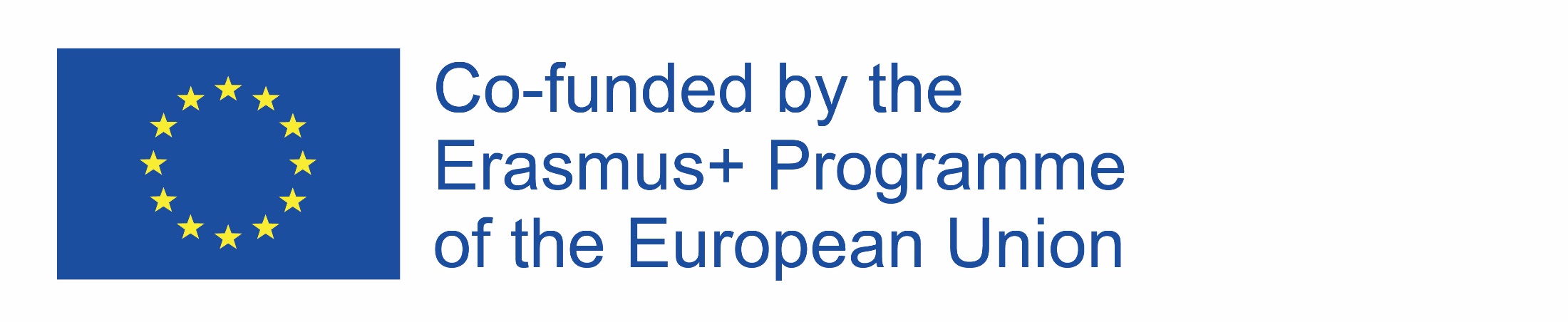 PORADNIK DLA NAUCZYCIELA
6.  Podziału na grupy  można dokonać według innych kryteriów, np. ze względu na możliwości poznawcze uczniów, ich umiejętności, zainteresowania, tak aby „równo” rozłożyć siły w poszczególnych grupach.
7. Forma opracowania informacji nie musi być narzucona. Każda  grupa może wybrać tę formę, która jej najbardziej odpowiada, w której czuje się dobrze, np. zamiast prezentacji mogą być karty czy konspekt prezentacji.
8. Można wprowadzić wspólną ocenę zaprezentowanej pracy zgodnie  z wytycznymi – wzajemna ocena i autoocena.
9. Rozpowszechnij na terenie szkoły powstałe opracowania, aby uczniowie widzieli, że ich praca ma praktyczne zastosowanie. Zorganizuj pokaz dla  uczniów innej, równoległej klasy.
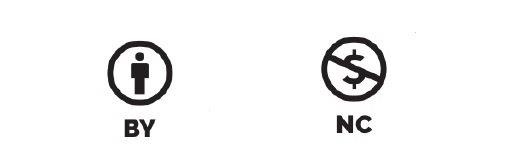